СПОСОБЫ ЗАДАНИЙ ДЛЯ ФОРМИРОВАНИЯ УНИВЕРСАЛЬНЫХ УЧЕБНЫХ ДЕЙСТВИЙ В УРОЧНОЙ ДЕЯТЕЛЬНОСТИ на уроках математики.
Из опыта работы учителя начальных классов МБОУ г.Астрахани
«СОШ № 57» Лопыревой Е. Ю.
«Великая цель образования – это не знания, а действия».                                                                                      Герберт Спенсер
Это высказывание четко определяет важнейшую задачу современной системы образования: формирование совокупности «универсальных учебных действий», обеспечивающих «умение учиться», способность личности к саморазвитию и самосовершенствованию путем сознательного и активного присвоения нового социального опыта, а не только освоение учащимися конкретных предметных знаний и навыков в рамках отдельных дисциплин.
Многие ученые, философы, педагоги, методисты утверждают, что самую главную роль в обучении и воспитании играет именно начальная школа. Здесь ребенок учится читать, писать, считать, слушать, слышать, говорить, сопереживать. В чем заключается роль современной начальной школы? Интеграция, обобщение, осмысление новых знаний, увязывание их с жизненным опытом ребенка на основе формирования умения учиться. Научиться учить себя - вот та задача, в решении которой школе сегодня замены нет.
   Приоритетной целью школьного образования, вместо простой передачи знаний, умений и навыков от учителя к ученику, становится развитие способности ученика самостоятельно ставить учебные цели,  проектировать пути их реализации, контролировать и оценивать свои достижения.
С целью формирования УУД учащихся, в своей работе на уроках математики я использую следующие задания:    тема: «Метр». 
(На этапе целеполагание.)
На доске запись:
                                     1 см, 1 кг, 1 дм, 1мм 
- Как назвать одним словом записанное на доске?
- Что лишнее? Почему?
- Для измерения какой величины служат оставшиеся единицы?
- Поставьте их в порядке возрастания.
- Какие единицы вы возьмете для измерения длины червяка (мм, см), лягушки (см), собаки (дм), божьей коровки (мм)? 
- А как думаете, в каких единицах удобнее измерить высоту дома?
- Название новой единицы измерения узнаете, если разгадаете математическую шифровку: 
8 + 9 - 2 (Р)  	10 – 8 + 9 (Т)                 
13 + 7  (Е)	6 + 8  (М)                        
- Какое слово получилось?
- Кто может сформулировать тему урока?
- Могут ли вам в жизни пригодиться новые знания?
М     Е     Т      Р
На следующем этапе урока проводится исследование с целью самостоятельного знакомства с новой ед. длины - МЕТРОМ. 
    Для этого класс делится на три группы. Каждая группа получает карточку – задание:
Карточка для 1 группы

Что измеряют в метрах?
Измерьте метровой линейкой длину и ширину классной комнаты.
Сделайте вывод.
Карточка для 2 группы

Что такое метр?
Измерьте длину классной линейки (1 м ) в дециметрах, в сантиметрах.
Сделайте вывод.
Карточка для 3 группы

Вспомните, где человек использует метр. (Можно выдать детям карточки с рисунками: рулон ткани, аллея, 
комната в квартире и т. д.)
Сделайте вывод.
(На доске и тетрадях    появляется запись):
1м = 10 дм
1м =  100 см
Тема: « Единицы стоимости. Рубль. Копейка.»

(Даны рисунки:

- Где человек все это приобретает?
- Что надо взять с собой, отправляясь в магазин?  (Деньги).
Математика – королева наук!
Без неё даже хлеба не купишь,
Рубля не сочтёшь,
Что почем, не узнаешь.
А узнав, не поймешь!
Кто догадался, чему нас сегодня научит Математик?
 (Проводится игра «Магазин»:
 
              17р. 80 к.,                             8 р. 40 к.            9р. 17к.          12 р. 43 к.

Один ученик – покупатель выбирает товар, платит демонстрационные деньги (в наличии монеты достоинством 1к.,5к., 10к., 50к., 1р., 2р., 5р.,10р.)  Возникает затруднение, связанное с необходимостью дать сдачу.)
- Каких знаний нам не хватает? (Не знаем, сколько копеек в одном рубле)
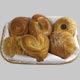 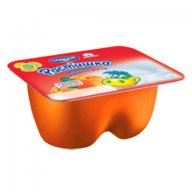 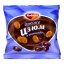 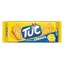 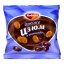 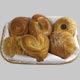 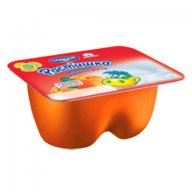 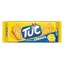 Знакомство с буквенным выражением. 

 Найдите значение данных выражений 
 
                 34 + 20	       68 + 8	     93 - 6
                 85 - 70	                     46 – 3                 11 + а 
( Последнее вызывает затруднение. Применяю прием «Мозговой штурм». Тем самым включаю детей в открытие новых знаний.)
Обучая детей «Устным вычислениям в пределах 100», решению различных задач, использую работу в парах, группах, где ребята учатся сотрудничать, планировать свои действия,  анализировать, рассуждать, находить  совместные пути решения, аргументировать свою точку зрения. 
 Например, распределите выражения на две группы и решите каждый по группе примеров. Кто какую группу будет решать, договоритесь сами.

 26 - 8	         86 + 7	       45 + 4
 26 + 8	         32 - 6	       79 -  5
Определи правила, по которым составлена таблица. Догадайся, какие числа пропущены.
«Какая фигура лишняя?»
Решая выражения типа: 86  –  5 =          учащиеся рассказывают (учатся                                                                                                                                                                                              
                                                                грамотно и четко излагать свои мысли):

«Чтобы найти значение выражения, раскладываю число 86 на сумму разрядных слагаемых 80 и 6, вычитаю 5 единиц из 6 единиц, получится 1, 1 прибавляю к 80, получится 81». Следующий пример рассказывает другой ученик.
Аналогично можно работать над задачами. Уже в 1 классе дети уяснили составные части задачи, научились анализировать текст задачи, определять вид задачи и составлять план решения.
   Выученный алгоритм решения задачи, помогает ребятам самостоятельно разобраться с новыми видами задач. Любой алгоритм действия сначала учим хором. Постепенно, проводить анализ задачи уже может каждый учащийся.  В дальнейшем при индивидуальной работе или в парах (группах), ученики сами справляются с решением задач. А у учителя появляется возможность больше помочь слабоуспевающим ребятам.
   Вниманию детей предлагаю по краткой записи составить и решить задачи.  Сравнить. 

1)                                                                   2)
Было - ?
Заплатили – 5 р. и 3р. 
Осталось – 20 р.
Было – 5 р. и 10 р. 
Истратили – 8 р.
Осталось - ?
Немаловажное значение на уроках имеют логические задачи:
- Два отца и два сына поймали трех зайцев. С охоты каждый вернулся с зайцем. Как это могло быть? (На охоте были дед, отец и сын.)
- Васиного отца зовут Иван Николаевич, а дедушку – Семен Петрович. Какое отчество у Васиной мамы? (Семеновна.)
 Как удалить палочку из середины, не трогая её? (Переложить крайние.) - У Светы 3 яблока, 2 половинки и 4 четвертинки. Сколько яблок у Светы? (5)… 
Часто применяю игры для устного счета: «Молчанка» (Учитель показывает или называет пример, ученик с помощью числовой карточки показывает ответ.), «Кто быстрее?» (На доске записаны примеры в три или четыре столбика.  Дети соответственно делятся на три или четыре команды. По сигналу учителя ребята поочередно, выбегая к доске, решают по 1 примеру. Выигрывает та команда, которая первой решила все примеры правильно.), «Хоккей», «Веселый мяч» и др., использую задачи в стихах:
Тридцать три скороговорки	                     Мишка по лесу гулял,
Знают Игорь и Егорка.	                                     Мишка шишки собирал.
Игорь знает десять только.	                     Положил в корзину восемь,
А Егорка знает сколько? 	                                     Потом десять, ещё семь.
	                                                                     - А всего их сколько? – спросим. - 
	                                                                     Отвечай, мишутка, всем.
Организую проектную деятельность, в рамках которой дети могут  усвоить нужные знания и ценностный ряд. При этом стараюсь активно включать каждого в учебный процесс, а также поощряю учебное сотрудничество между учениками, учениками и учителем. В их совместной деятельности у учащихся формируются общечеловеческие ценности.
   Ребята нашего класса работали над проектом «Узоры и орнаменты на посуде». В ходе работы над проектом дети вместе с родителями искали информацию, готовили фотографии, рисунки. И в завершении оформили отобранный материал в виде фотографий, рисунков, чертежей в альбоме, презентаций. 
На уроке уделяю большое внимание самопроверке детей, обучая их, как можно найти и исправить ошибку. За ошибки не наказывают, объясняя, что все учатся на ошибках. Показываю и объясняю, за что была поставлена та или иная отметка, учу детей оценивать работу по критериям и самостоятельно выбирать критерии для оценки. Для этого использую математические диктанты, самостоятельное решение примеров, задач, и т. д. Ребята с удовольствием проверяют работу напарника, также могут оценить и свою работу.Оценивают свою деятельность учащиеся не только словесно, но и с помощью «светофора», условных знаков -  (!), ( +), ( -); активность показывают на рисунке, отмечая уровень активности горизонтальной линией на стрелочке, расположенной вверх:
СПАСИБО ЗА ВНИМАНИЕ
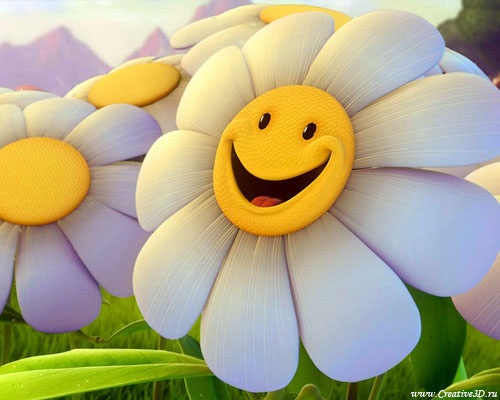